Logarithmic Rules
Rules of logarithms
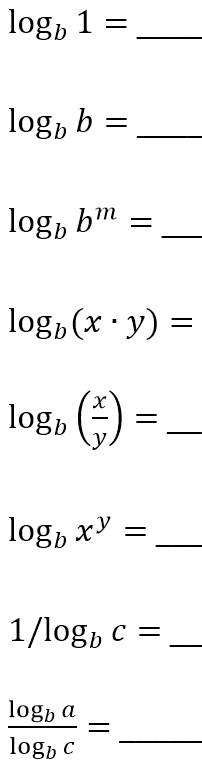 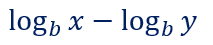 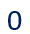 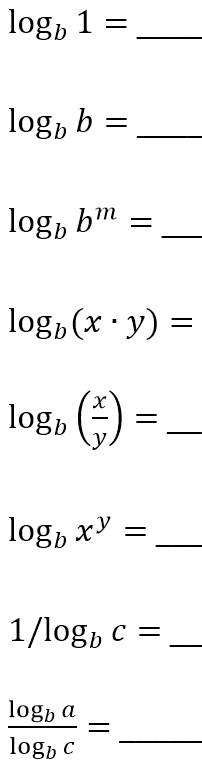 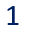 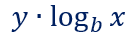 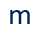 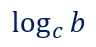 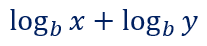 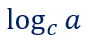 * * * You will need this one to calculate log
                  on your calculator! * * *
Exit ticket
How are exponential and logarithmic functions related?

If                      , then w = 

If  log 250 = r , then 250 = 

Simplify the following: 




Elliot decided to open a savings account.  He deposited $100 into the account, which pays 5% interest compounded monthly. What will his account balance be after 6 years if he does not make any additional deposits?
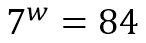 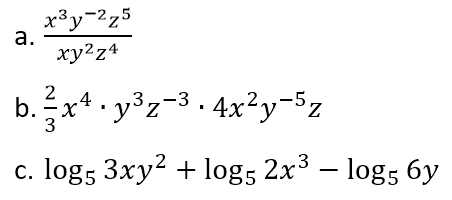